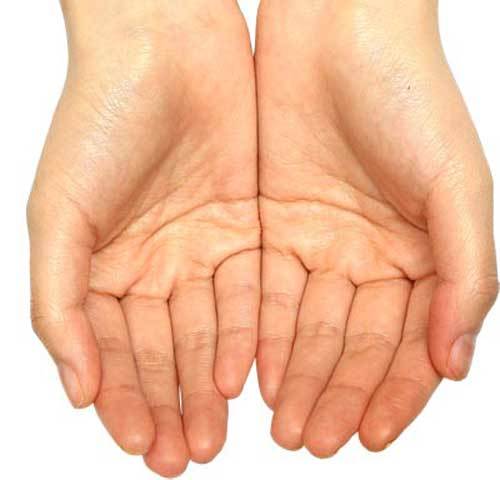 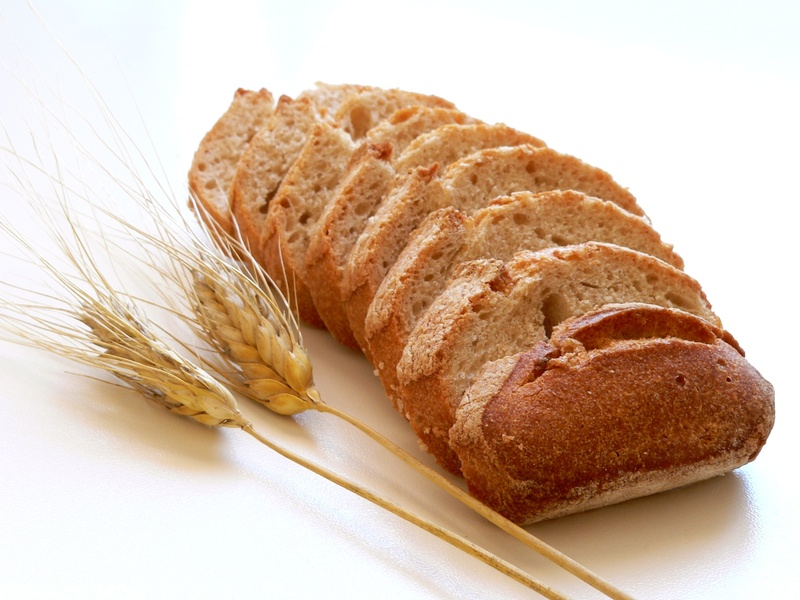 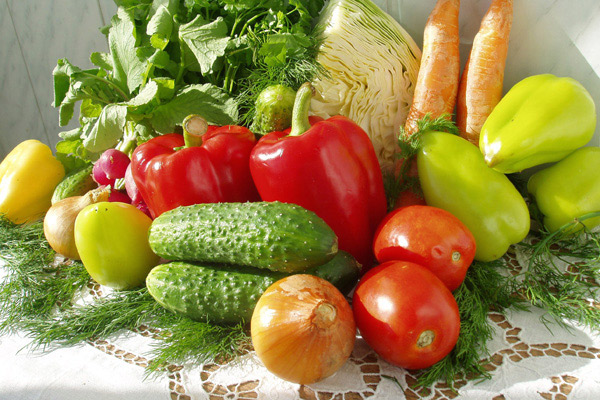 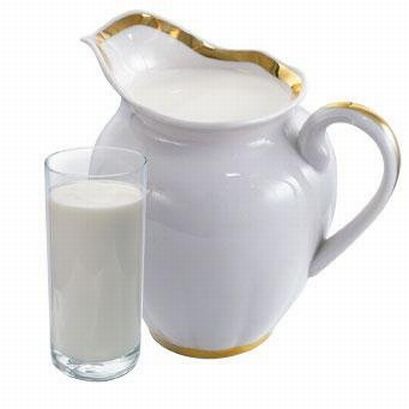 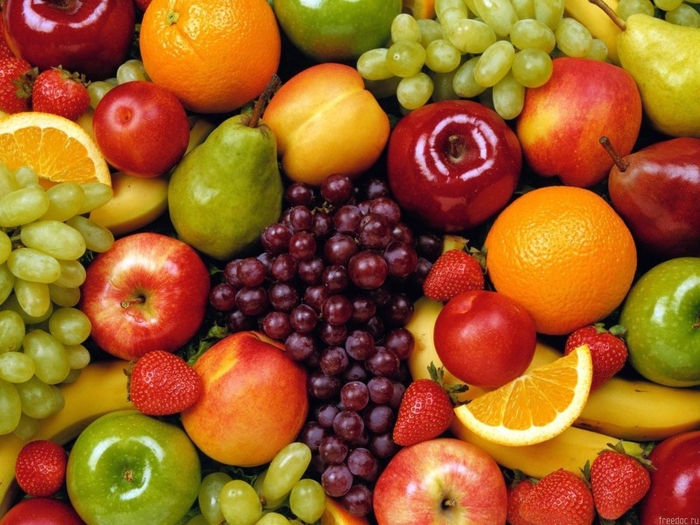 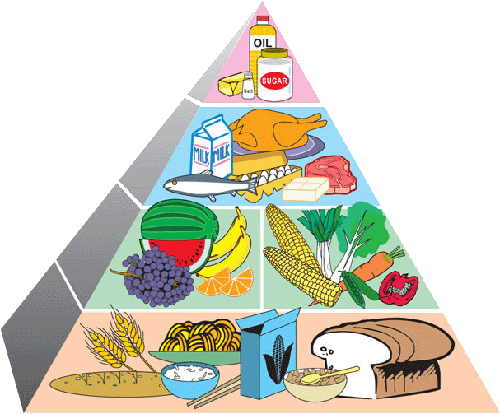 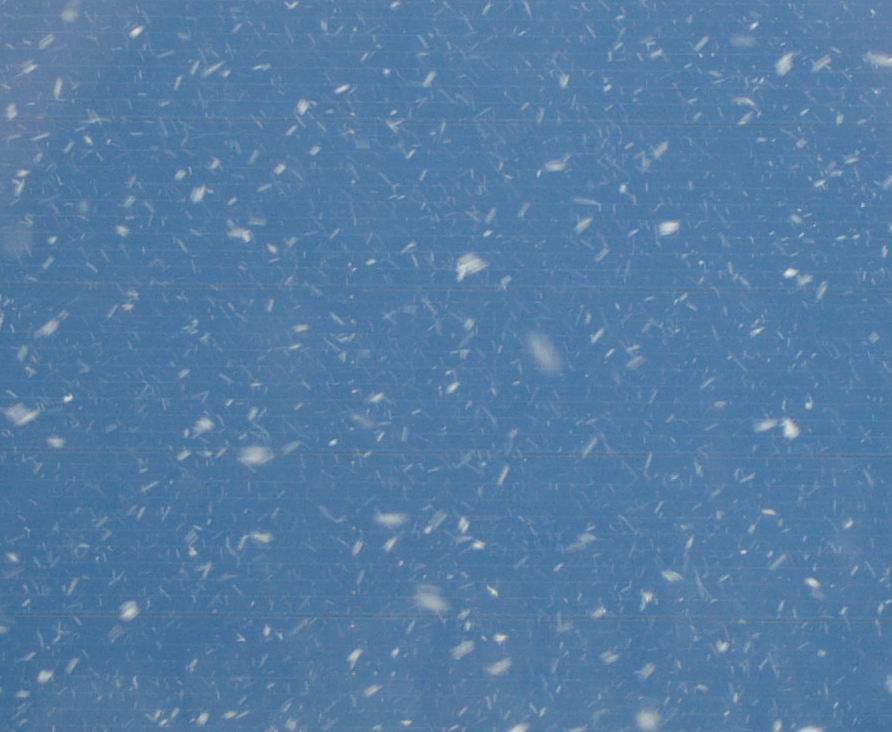 Снеговик
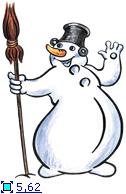 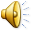 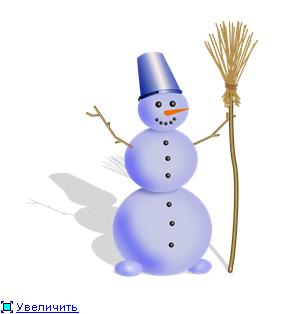 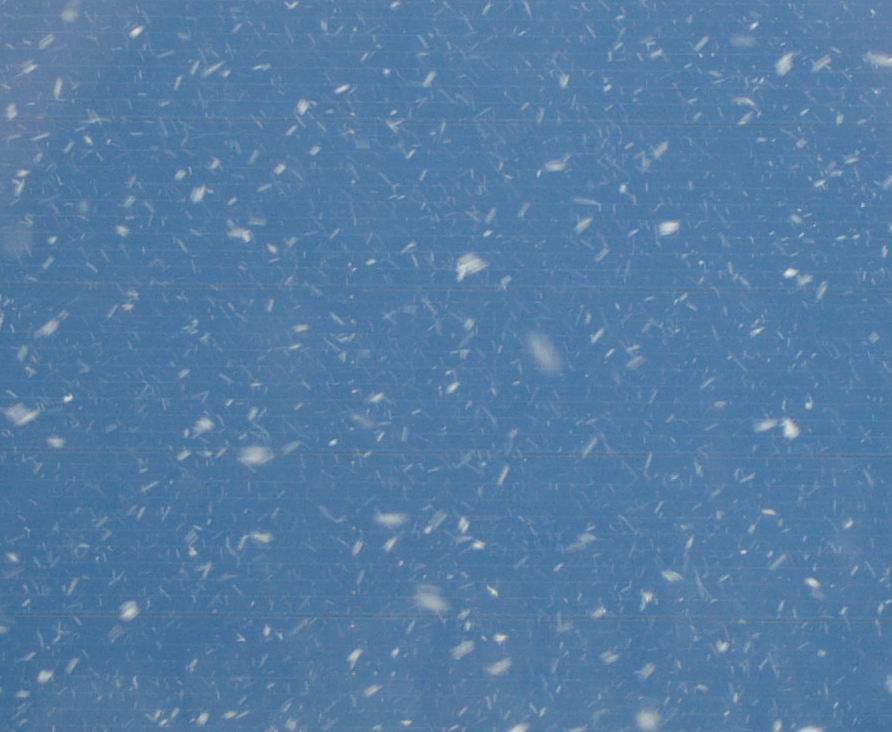 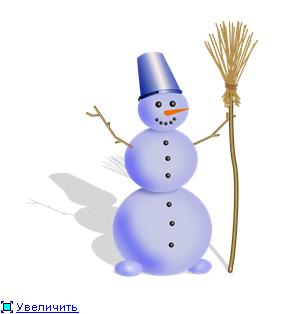 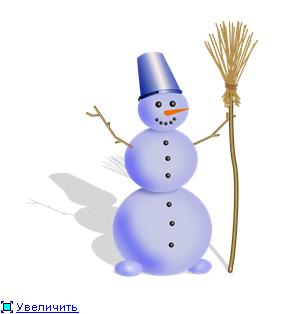 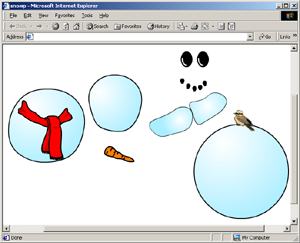 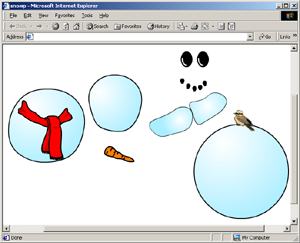 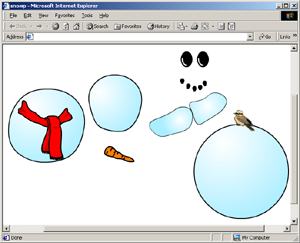 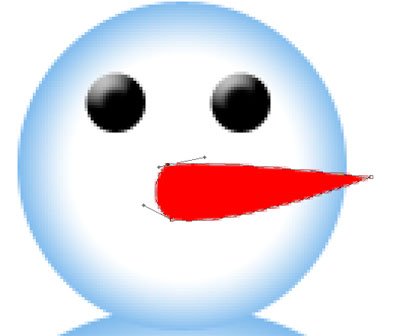 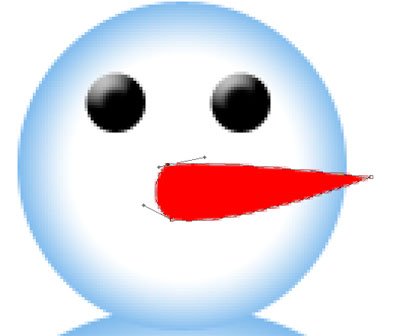 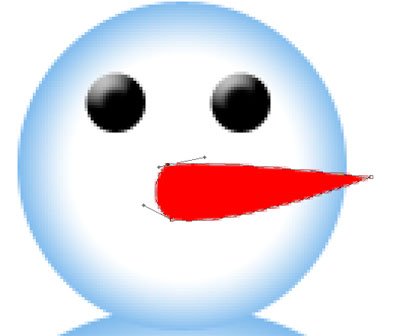 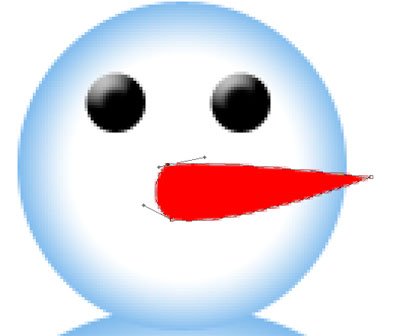 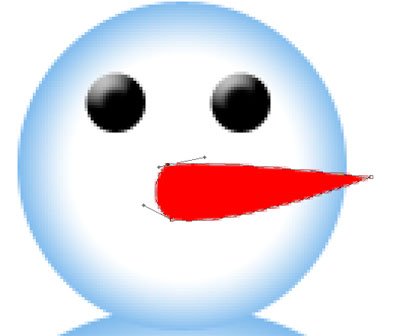 БУДЬТЕ    ЗДОРОВЫ
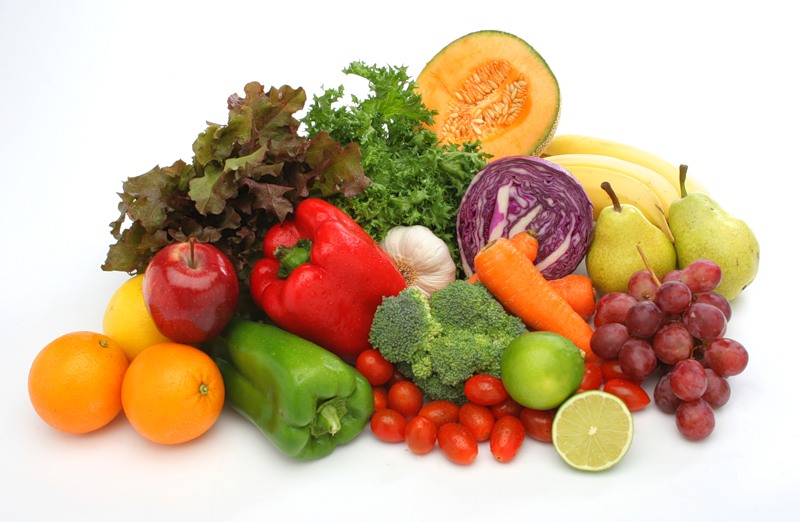